Γεωμετρικά σχήματα και στερεά
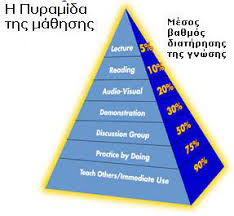 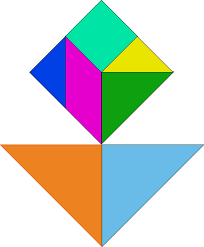 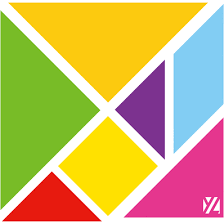 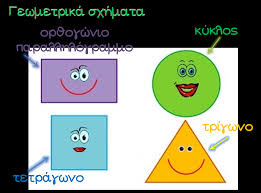 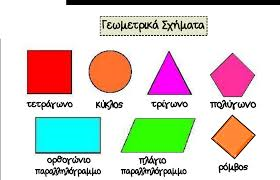 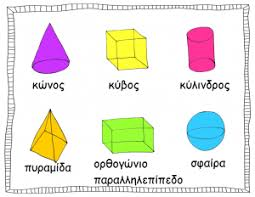 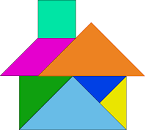 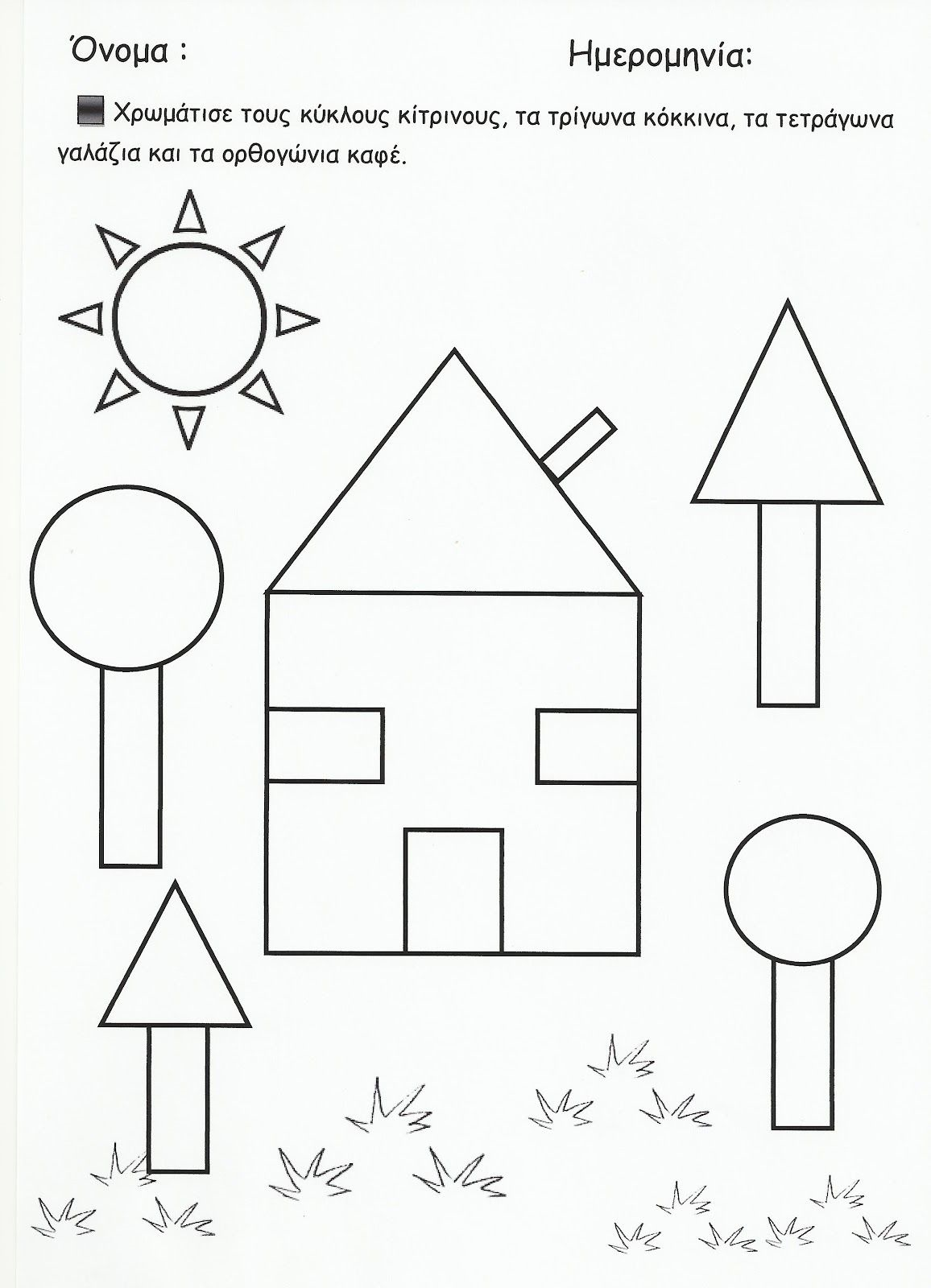 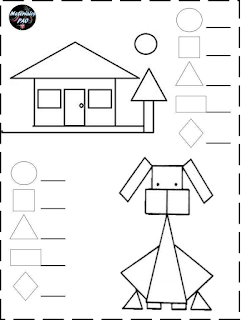 Διάβασε τις παραπάνω σελίδες 

 Τύπωσε τις διαφάνειες 6 και 7 

Χρωμάτισε σύμφωνα με τις οδηγίες 




             Καλή Επιτυχία!!!